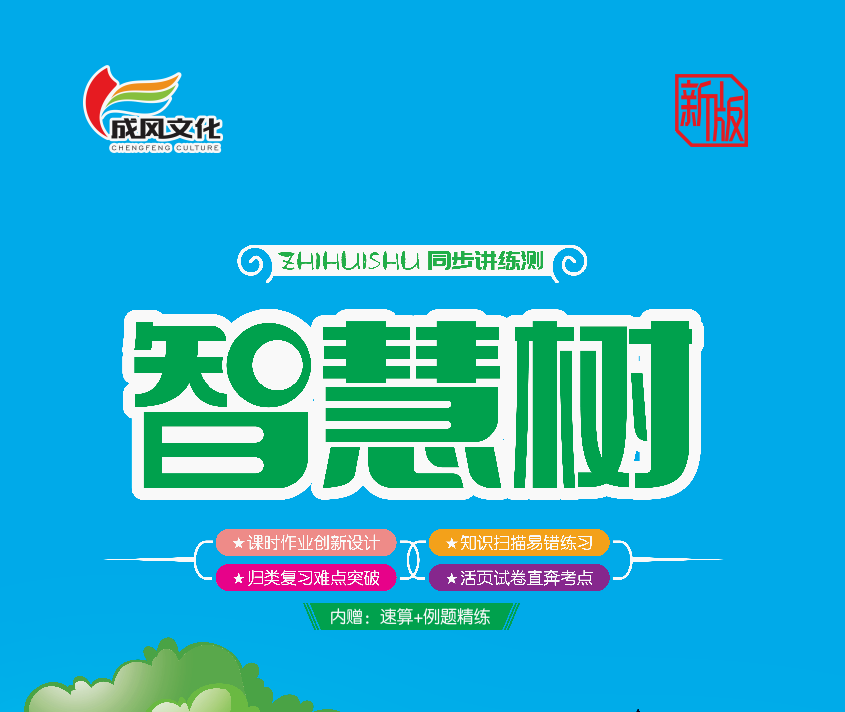 一 进位加法和退位减法
第6课时  十几减8、7
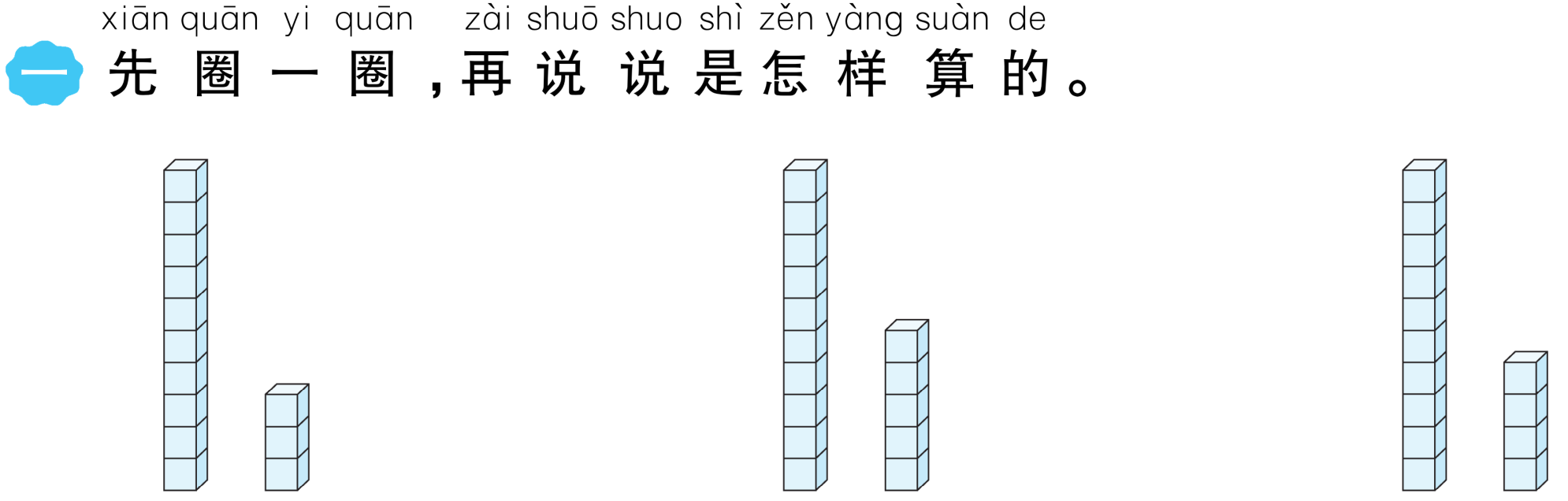 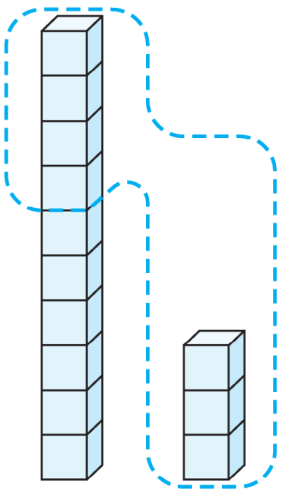 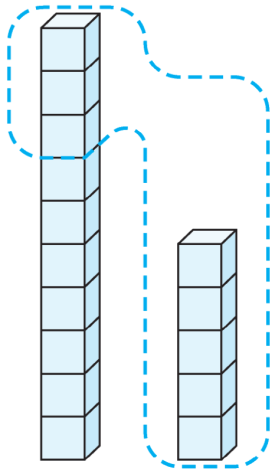 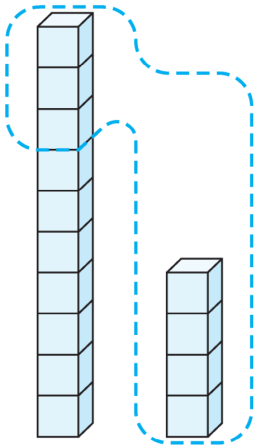 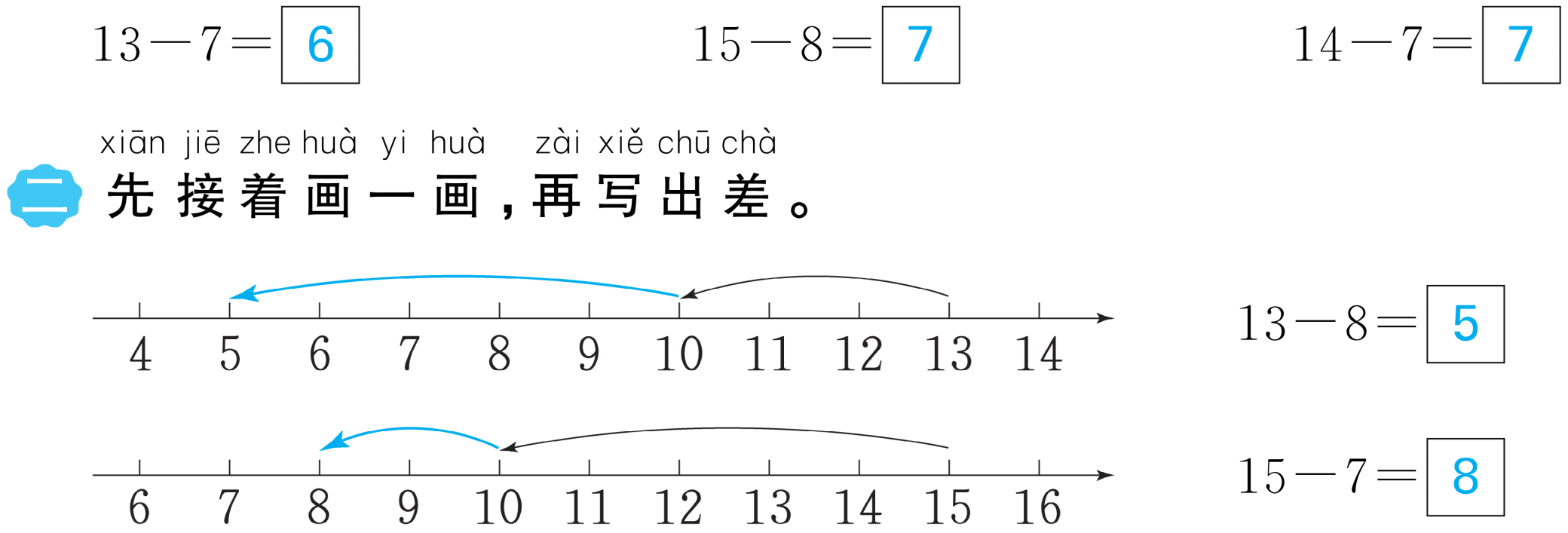 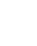 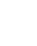 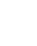 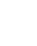 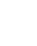 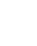 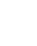 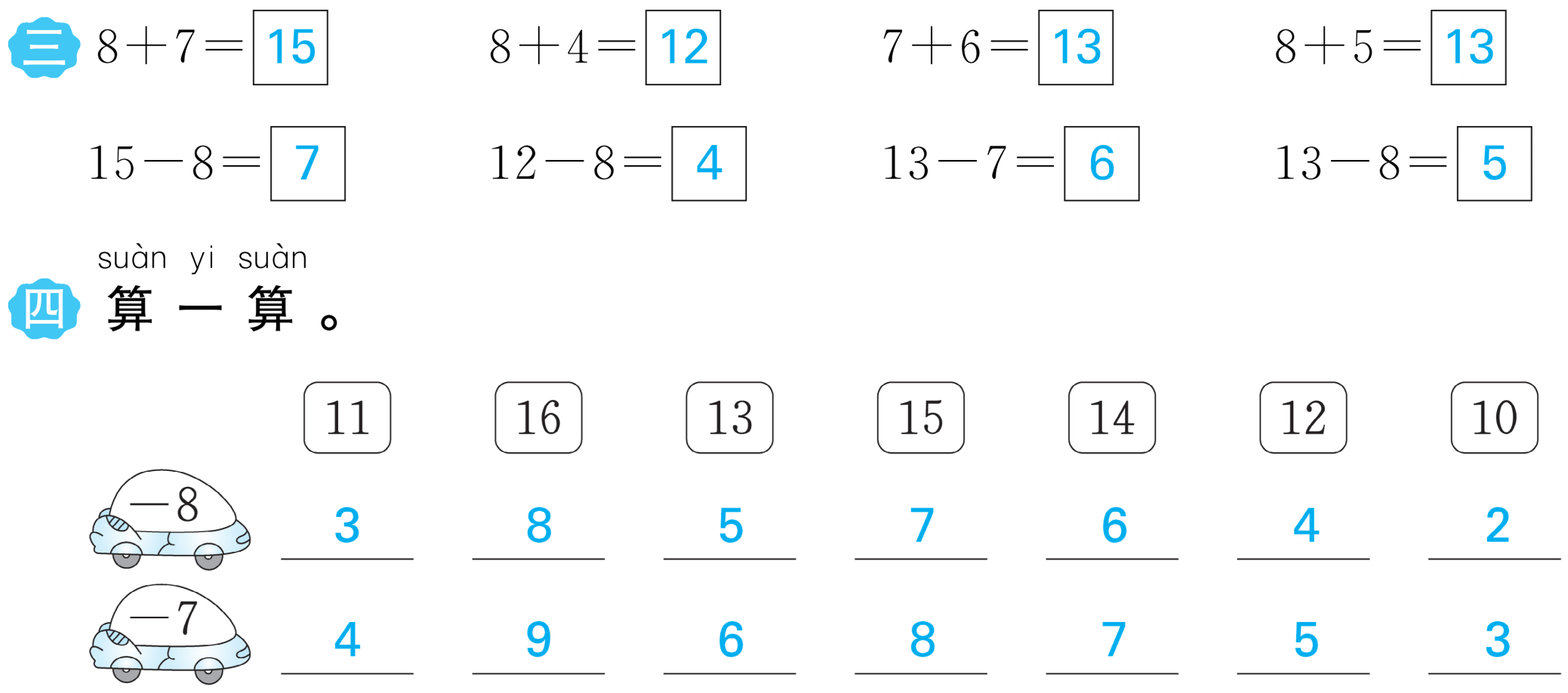 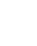 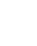 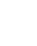 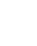 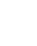 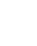 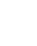 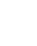 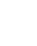 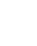 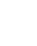 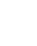 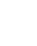 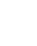 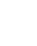 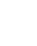 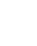 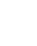 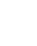 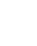 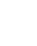 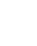 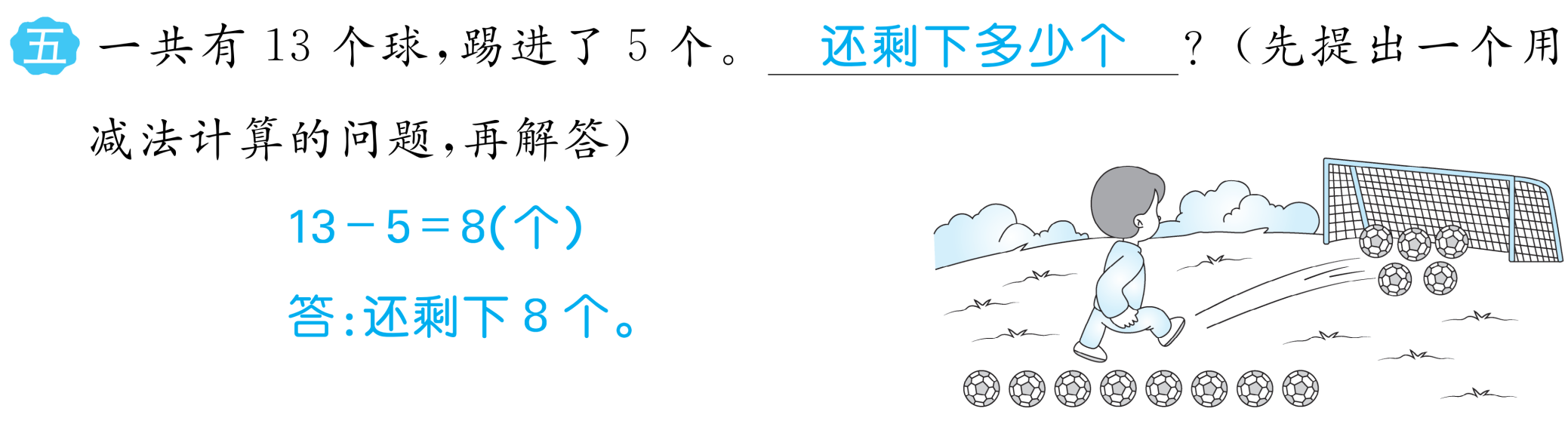 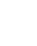 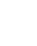 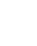 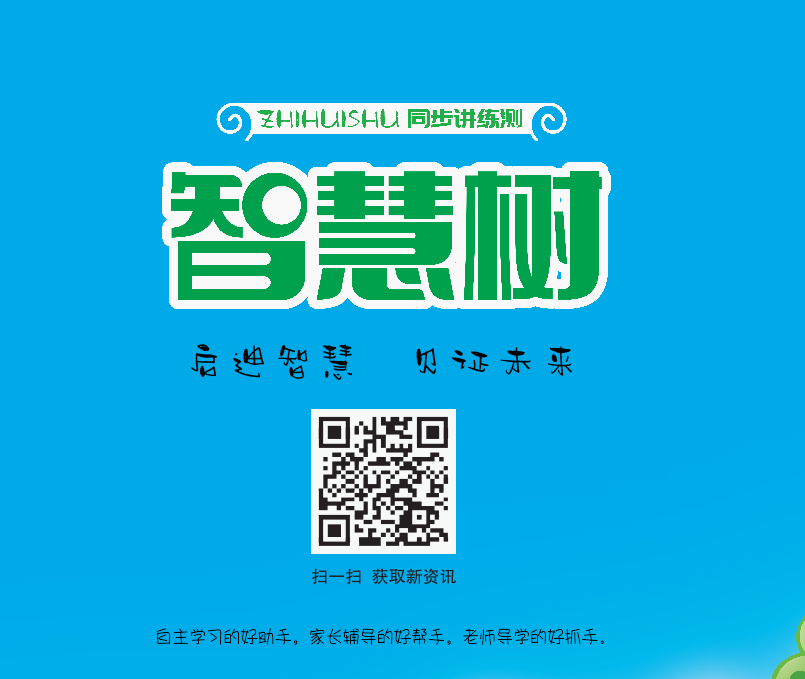 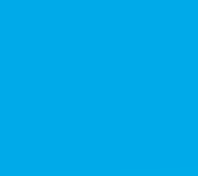